YBA GUEST:Paul Rudy
January 31, 2019
INTRODUCTION
My name is Paul Rudy and I am 48 years old.

I work for SLD Laser.

My company commercializes high brightness laser based light sources for lighting, auto, and display applications

My role at SLD is Co-founder, Chief Marketing Officer, and SVP Business Development
Every day, I work with customers and partners externally, and internally with engineering, manufacturing, finance, and quality to to satisfy customers, gain market share and optimize SLD’s competitive position, and create profitable growth to maximize shareholder value.
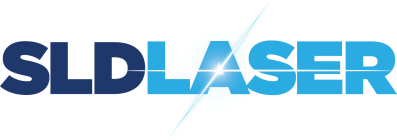 Youth Business : ALLIANCE
2
My childhood
I was born in Tennessee and raised in Pennsylvania
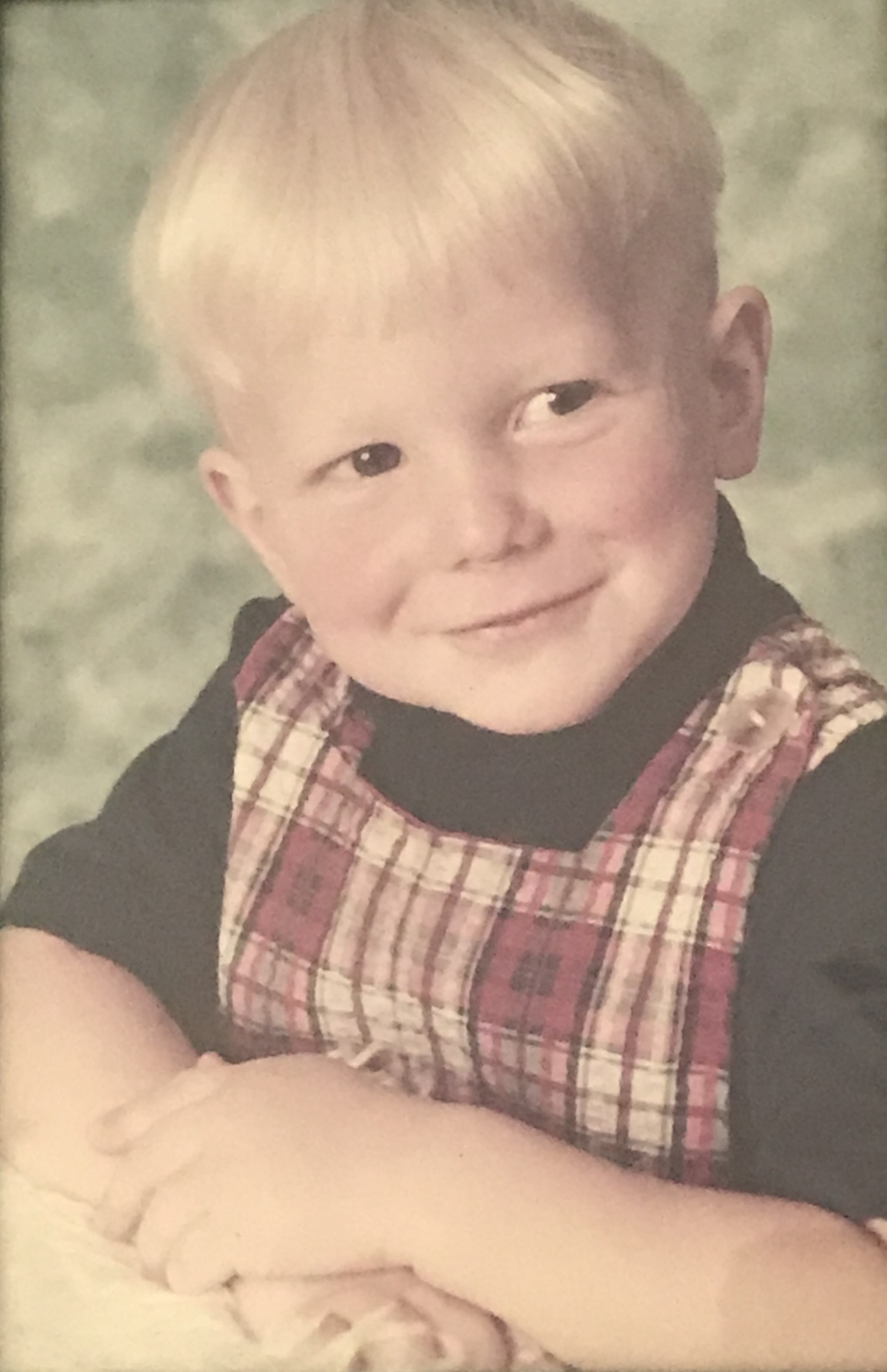 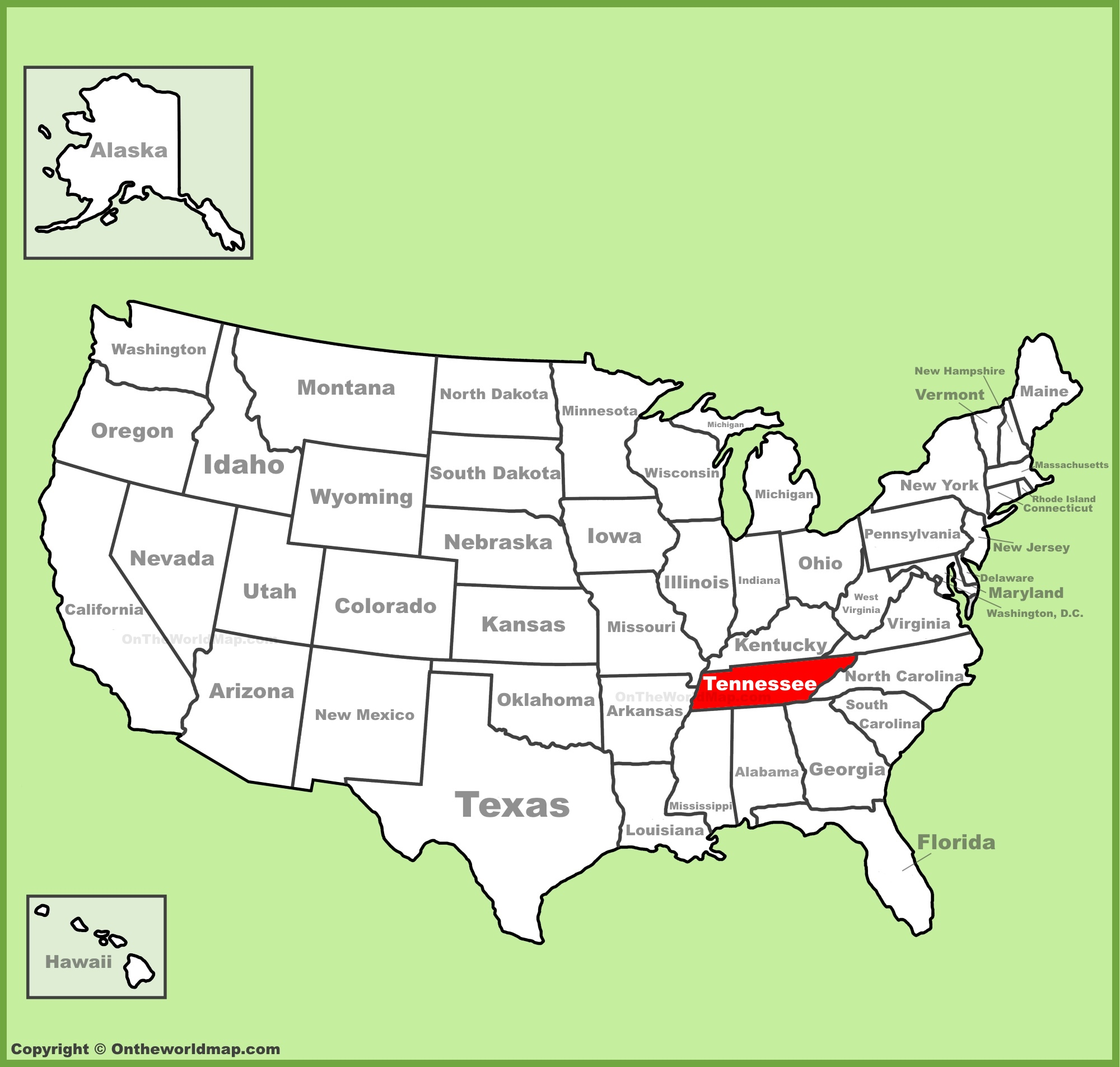 This is a picture of me in pre-school
Youth Business : ALLIANCE
3
My family
I am the youngest of 5 kids, and have 2 brothers and 2 sisters
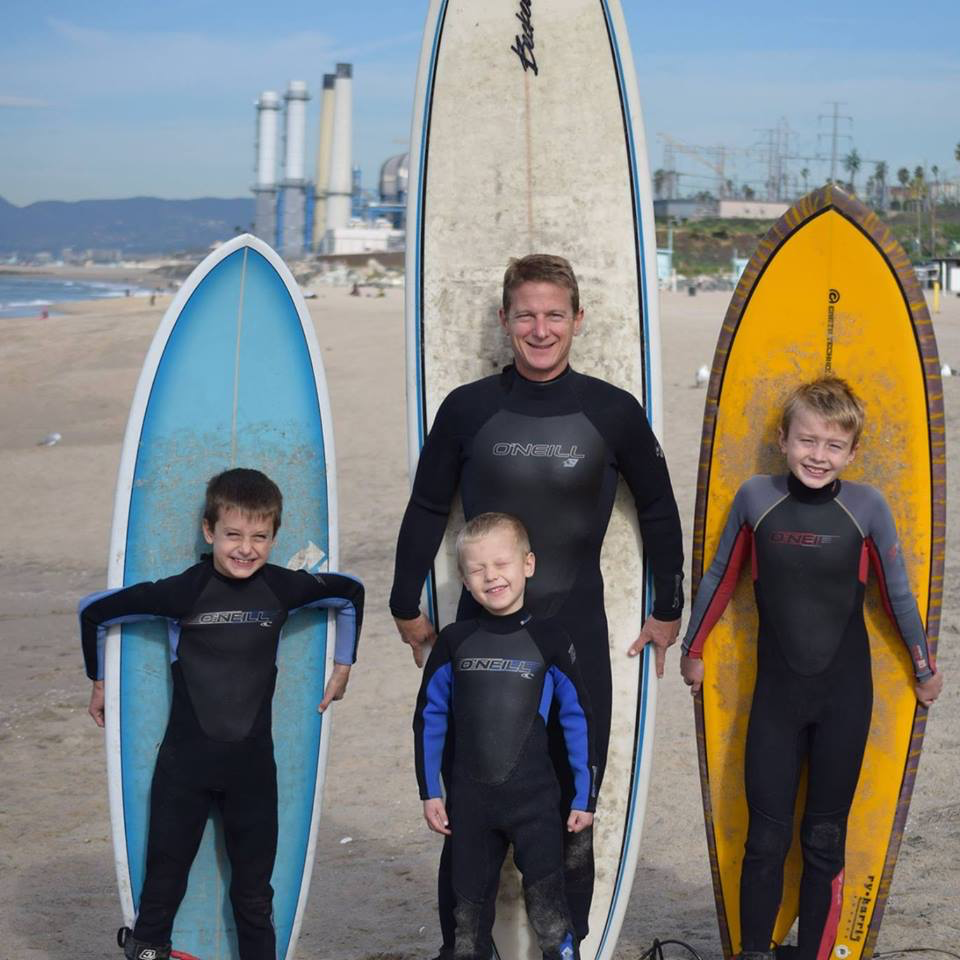 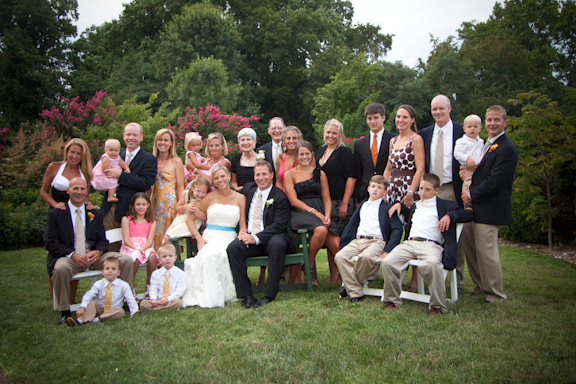 Surfing with my sons
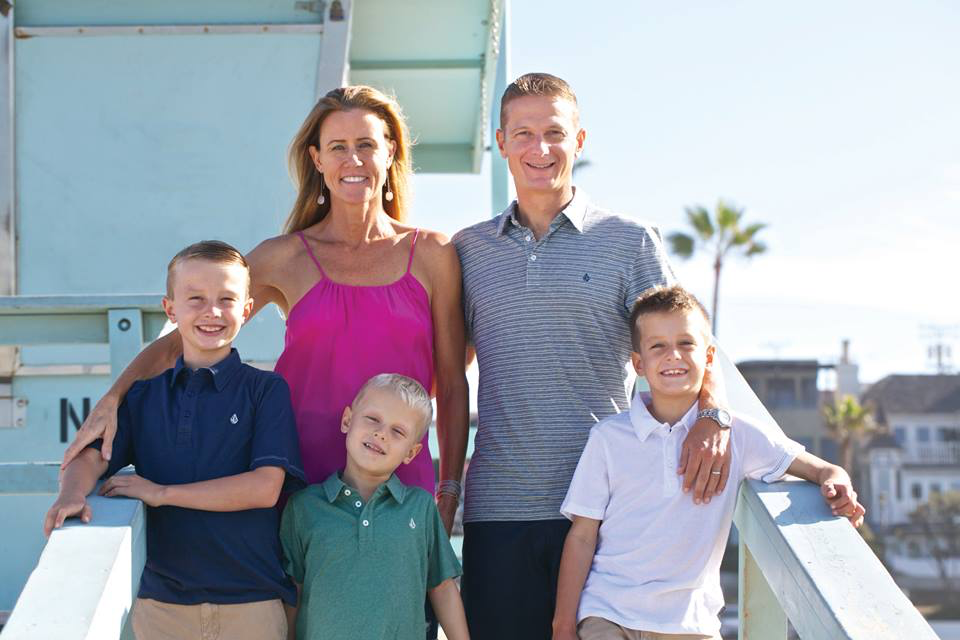 This is a picture of me and my big family: my wife and kids and parents, brothers, sisters, inlaws (“outlaws”), nieces and nephews
My family
Youth Business : ALLIANCE
4
MY HIGH SCHOOL
I attended Manheim Township HS in Lancaster, PA

(near Amish country, ever see the movie “Witness?”)
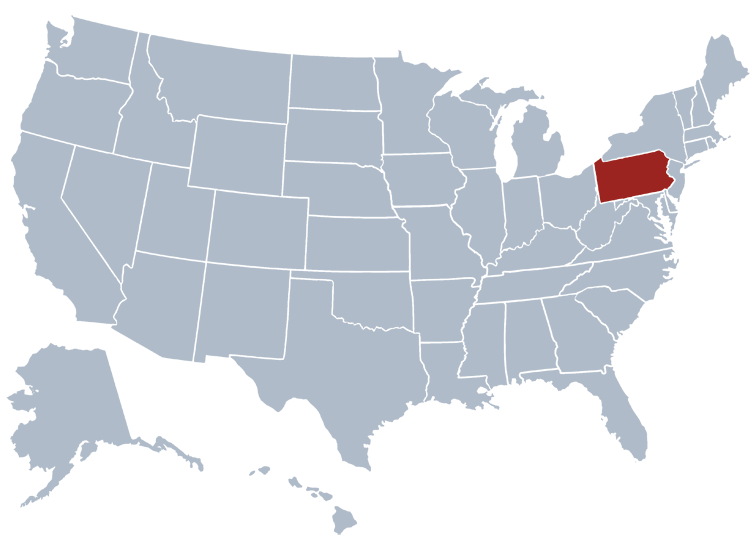 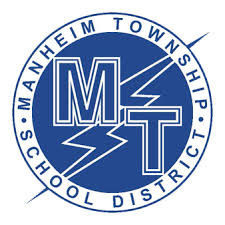 Youth Business : ALLIANCE
5
High School
As a HS student I played soccer, wrestled, was very social.
Things that I really liked in High School were:

Soccer year round, especially in Europe in the summer

Wrestling

Physics

Math

Very close friends

Family
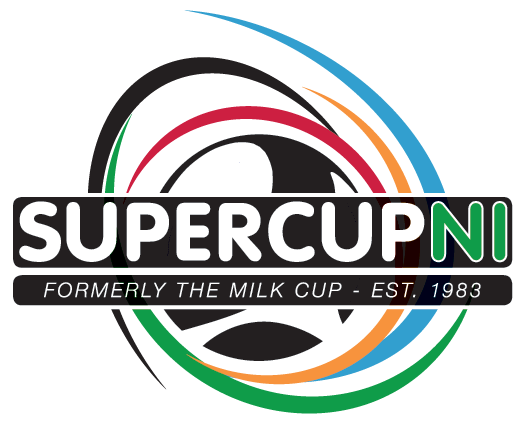 Youth Business : ALLIANCE
6
High School
Things that felt difficult or challenging for me while I was in High School were:

Balancing great grades, friends, family, sports and still being able to enjoy it all without feeling too busy or too tired or too stressed

Losing weight in wrestling (Ever see the movie “VisionQuest”?)
Youth Business : ALLIANCE
7
High School
Jobs I worked while I was in High School were:

Dishwasher

Busboy

Office job as a “cartographer” for micro-marketing firm

Soccer camp counselor
Youth Business : ALLIANCE
8
Getting in to College
The top few things I did to ensure I got into college were:

Studied hard to get great grades, became valedictorian

Took AP classes 

Governors school for science

Mayors youth leadership conference

Sports

Visited Duke and really fell in love with it, people could sense I was passionate about it
Youth Business : ALLIANCE
9
College
I attended college at Duke, Masters and PhD at University of Rochester, and MBA at USC
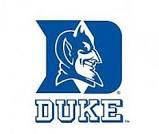 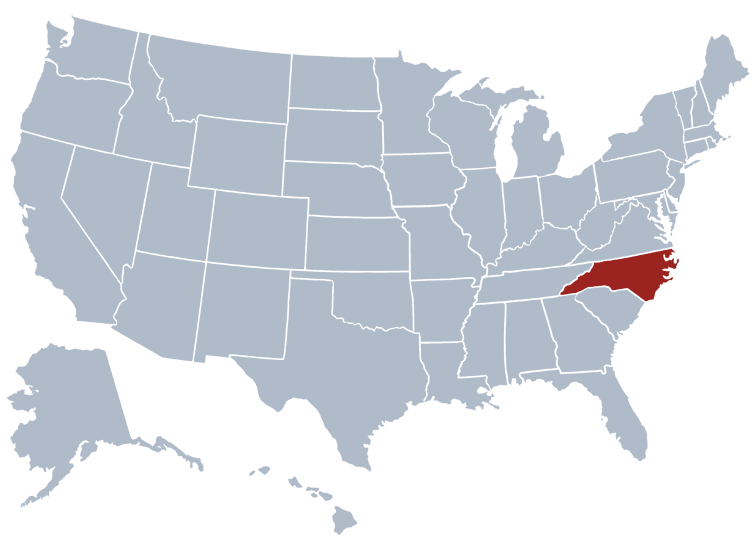 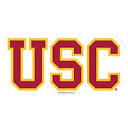 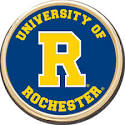 Youth Business : ALLIANCE
10
College
Things I enjoyed in College
Things I didn’t enjoy in College
Club soccer

Physics and philosophy

Started my own soccer camps “Net Advantage”

Social life: meeting folks from all over US

ACC

“Ponding”

Skydiving
Being away from great high school friends and family
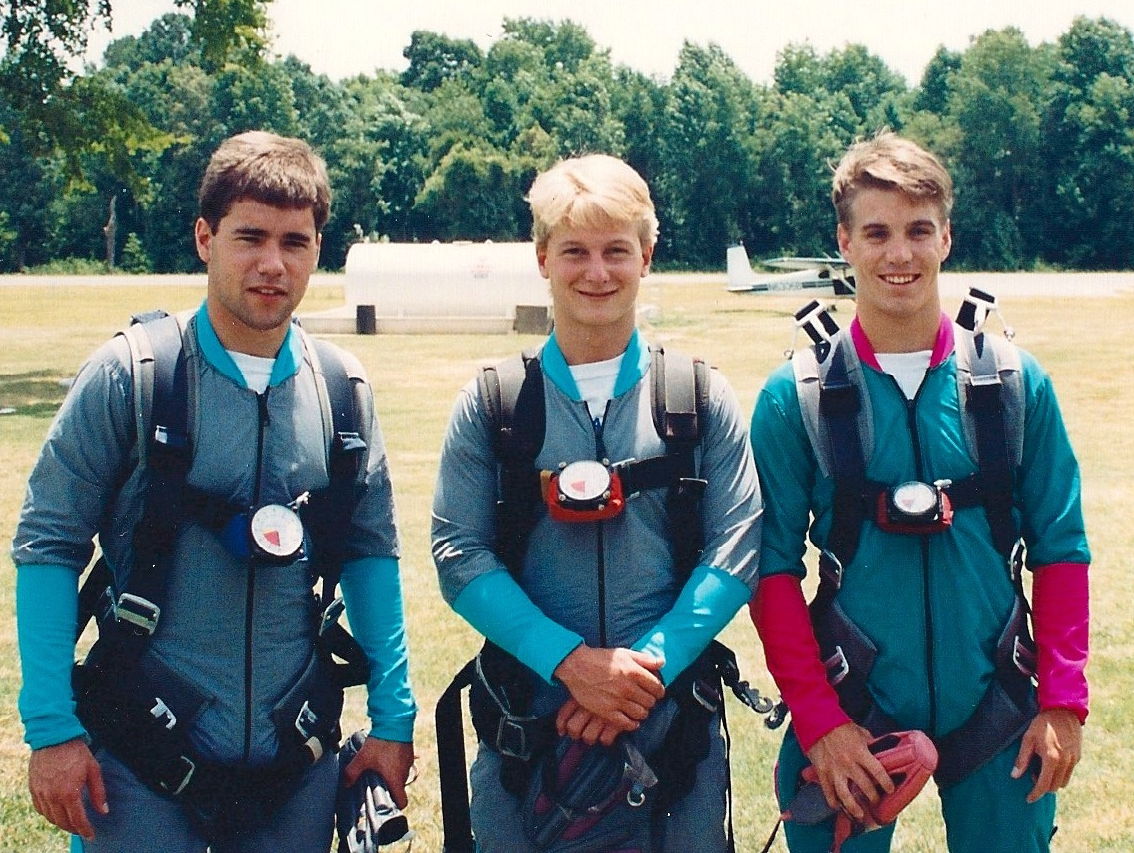 Youth Business : ALLIANCE
11
College
Favorite classes
Least favorite classes
Physics: learning about lasers

Philosophy: working the left brain, logic

Film
Geography of Canada (don’t ask …!)
Youth Business : ALLIANCE
12
College
Jobs I worked while I was in College were:

Weight room in phys ed dept

Research assistant setting up laser lab 

Net Advantage Soccer Camp
Youth Business : ALLIANCE
13
College
Things that felt difficult or challenging for me while I was in College were:

Balancing great grades, friends, family, sports and still being able to enjoy it all without feeling too busy or too tired or too stressed
Youth Business : ALLIANCE
14
Getting a job after College
The top few things I did to ensure I got a good job after college were:

Networked to meet lots of people in the company that wanted to work for

Offered creative ways to get involved with the company, invented an internship even though there wasn’t an official program

Made it clear to my PhD advisor that I wanted to work in Silicon Valley for a laser company as soon as I was finished getting my degree
Youth Business : ALLIANCE
15
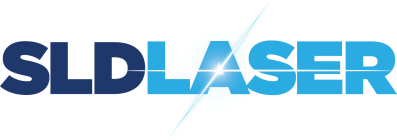 This is My Company
I co-founded SLD Laser with 3 colleagues in 2013
We have 120 people, located in Santa Barbara, Silicon Valley, and off-shore
We are pioneering semiconductor laser based specialty lighting sources for lighting, auto, and display
I am based in LA office, and visit each of our other sites frequently, and travel extensively (1/3 time) to Europe and Asia
Involved also teaching entrepreneurship at LMU, advisory/boards of 2 other companies
https://spectrum.ieee.org/transportation/advanced-cars/bmw-laser-headlights-slice-through-the-dark
https://www.bloomberg.com/news/articles/2019-01-15/the-headlight-of-the-future-is-a-laser
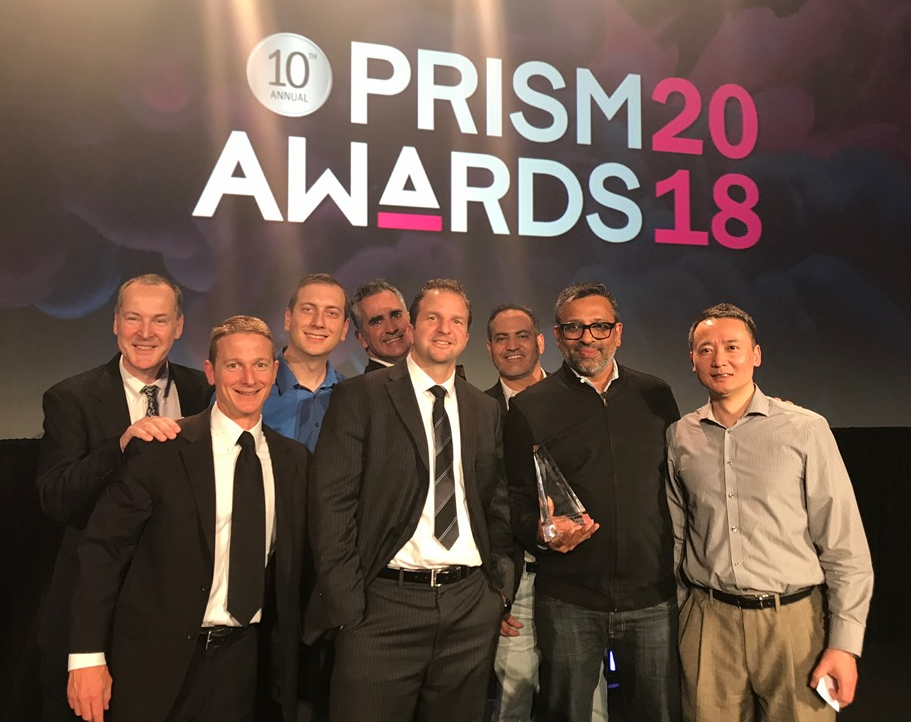 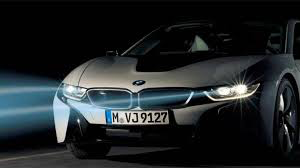 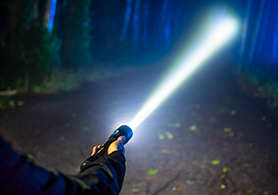 Youth Business : ALLIANCE
16
My Career Path
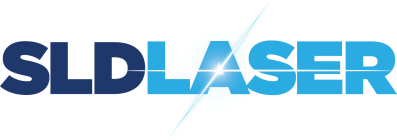 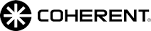 Youth Business : ALLIANCE
17
[Speaker Notes: You may use this chart to describe your journey to the current career]
My Career
The first job I had after college was:
Graduate research assistant in Grad school
After Grad school: Advanced Technical Sales at Coherent

The worst job I have ever had was:
Advisor to a large conservative company 
They established a new division in a field they were not familiar with.  
They went against my recommendations; invested too much too soon in the manufacturing lines before the products and technology were ready, instead of investing in R&D first to get the product right.  
They ended up with a bunch of idle capacity, as I has feared.  I was able to convince them to go back and invest in the product, but they lost several years and millions of dollars.   
It was very frustrating, and made me want to start my own company.
Youth Business : ALLIANCE
18
My Career
Challenges I have had to overcome throughout my career are:

Some people are incredible motivated and inspiring, but others lack enthusiasm and a “can-do” spirit.  

Sometimes great news and progress actually can cause the largest challenges because other stakeholders can get overly exuberant and may try to control things or get overoptimistic expectations.

Power brings the best and worst our in people, and so the further you go along in your career, the more likely you are to see the very best and very worst of folks.

Balancing extensive travel with family, friends, fitness
Youth Business : ALLIANCE
19
My role within organization
Youth Business : ALLIANCE
20
[Speaker Notes: Use this graph to give more description of your role specifically (responsibilities, typical work week, direct reports, etc.)]
Compensation at my company
C-Suite
($350K)
Management
($150K)
Middle Manager
($75K)
Entry Level
($20K)
Youth Business : ALLIANCE
21
[Speaker Notes: Use this graph to show general compensation ranges for people in various roles in your company]
More than just work
When I am not at work I like to:

Family time with the kids, playing outdoor

Run, soccer, surf, waterski, snowboard

Travel with my wife

Visit family back east

Before kids: Escape from Alcatraz Triathlon, Boston Marathon, IronMan, mountain biking, now 10k races
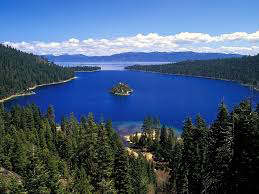 Lake Tahoe
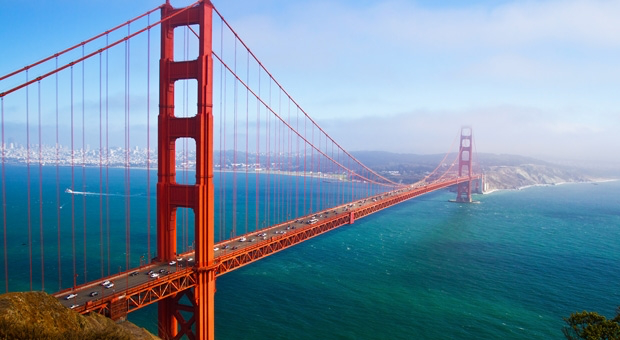 SF Bay
Youth Business : ALLIANCE
22
Do it all over again?
If I could talk to my high school self, what would I say?

Keep up the enthusiasm: Nothing is more contagious than enthusiasm, except for the lack of it

Logic and disciplined thinking can cut through challenges in all fields, and will always add value to a room

Become an expert at listening and discovery, and THEN advocate an informed position or solution.  The world is full of folks that “tell, tell, tell” and “should, should should” but who are uninformed because they simply didn’t really take the time to listen, and are unable to imagine oneself in another’s shoes

Being either strong or kind is easy, leaders that are both are special

Think a step ahead, follow your passion, work NOW on arranging your next “thing”

Work does not feel arduous, if you love what you do

It is never too early to learn how to write a patent (provisional patent cost $65 to file), or understand business financials (income statement and balance sheet)
Youth Business : ALLIANCE
23
QUESTION AND ANSWER
Youth Business : ALLIANCE
24
What are Lasers ??
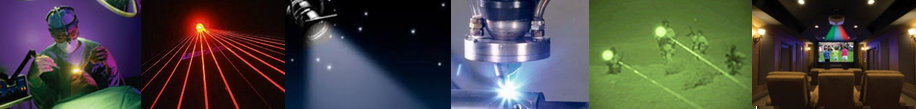 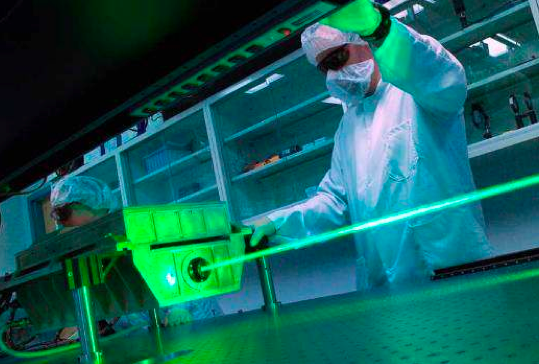 1/31/19
25
LASER

Single beam

Single color
Light Bulb

Spraying beam

Many colors = white
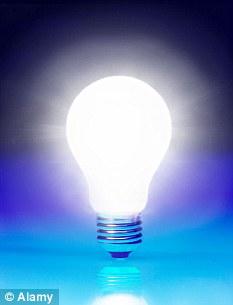 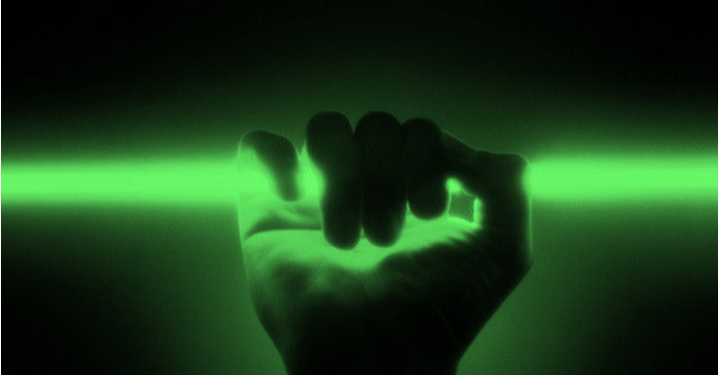 1/31/19
26
Some lasers are big
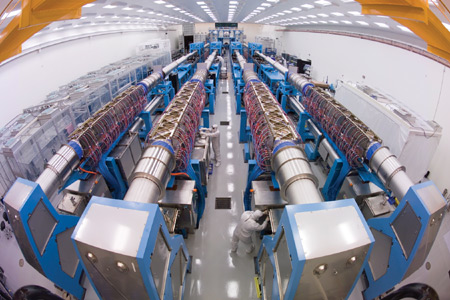 That is a person right there !!
1/31/19
27
Some lasers are small
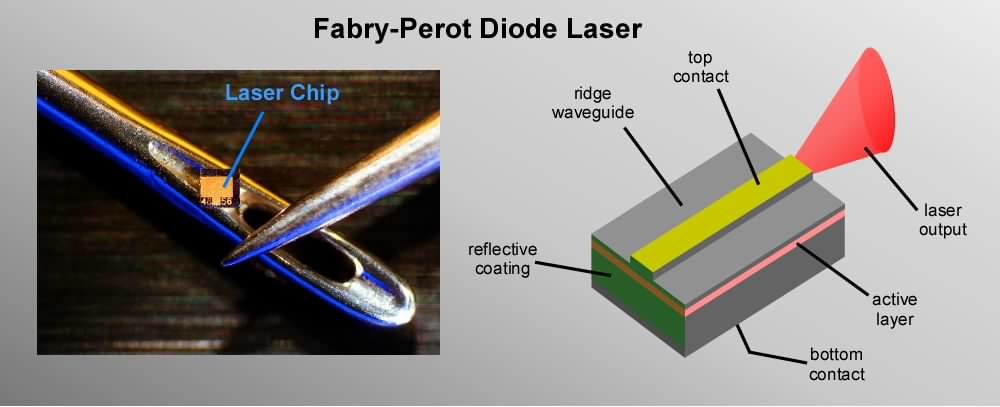 That is a needle right there !!
1/31/19
28
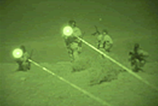 “Laser Dazzlers”
Lasers 
for
Defense
“Underwater bomb detection”
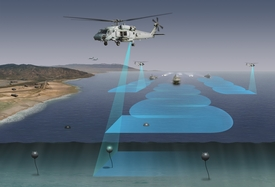 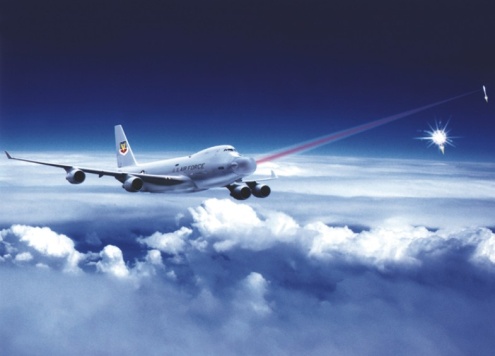 “Star Wars”
1/31/19
29
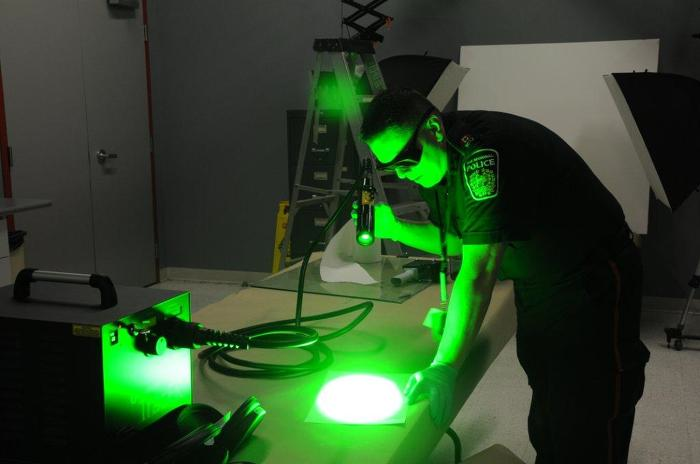 “Fingerprint detection”
Lasers 
For
Fighting Crime
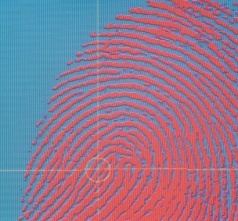 “Use the force”
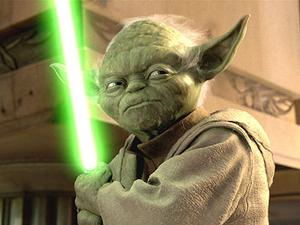 1/31/19
30
“Crazy Kitty”
Lasers 
for
Exercising Pets
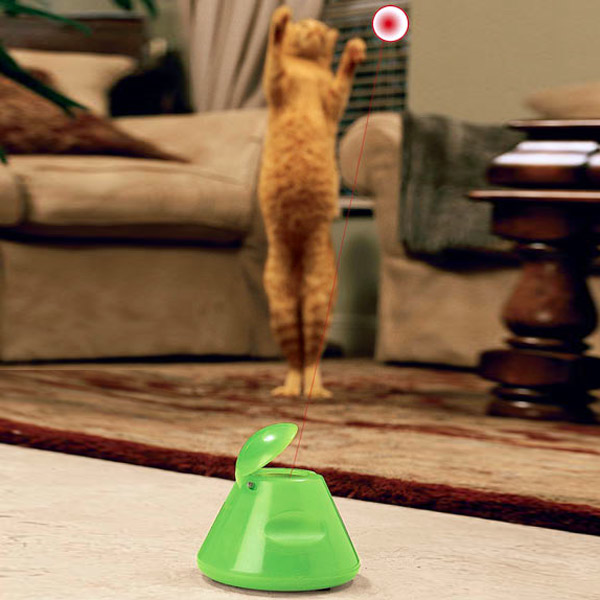 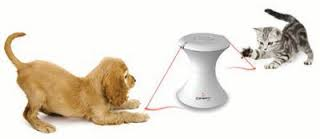 1/31/19
31
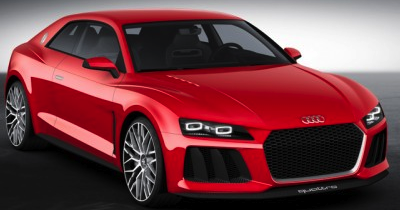 Lasers 
For
Race Cars
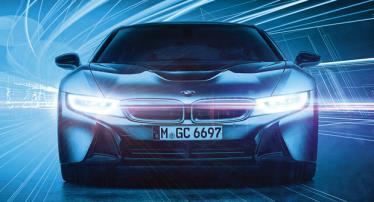 “Laser Beamers”
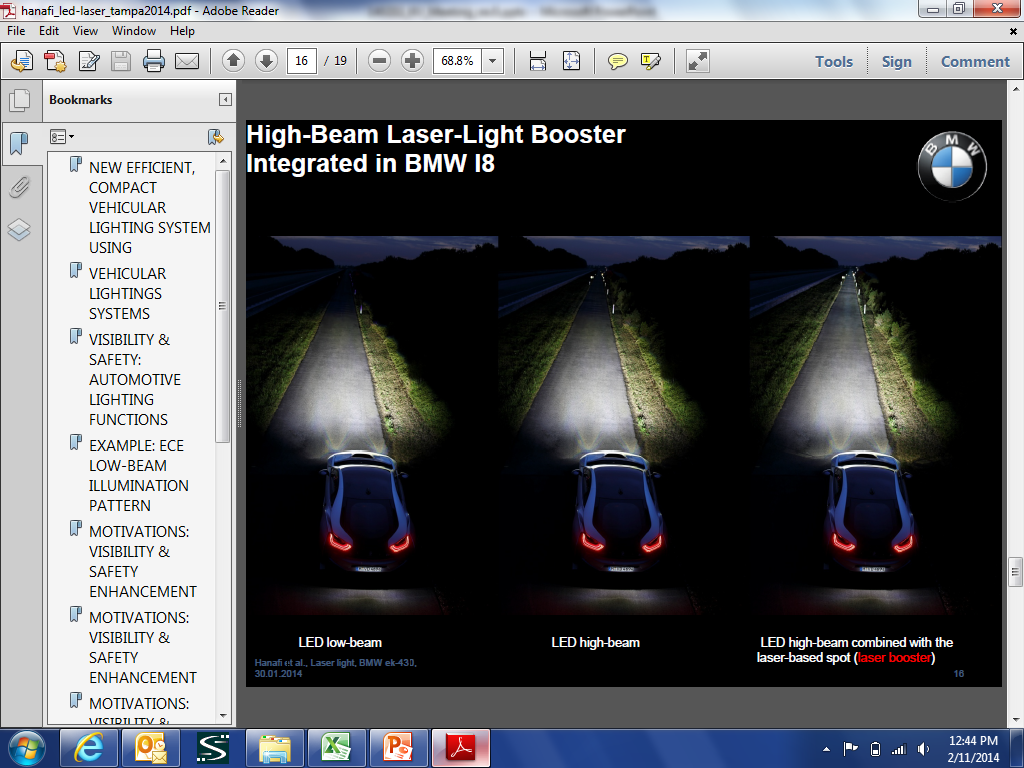 1/31/19
32
Lasers 
for
Doctors
“LASIK – eye treatment”
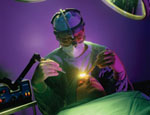 “Laser Razors”
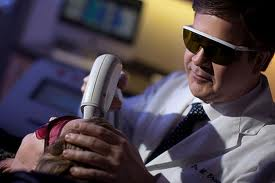 1/31/19
33
Lasers 
for
Cutting Metal
“Laser Drill”
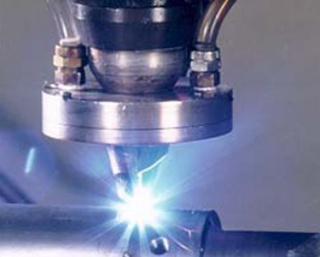 “Laser Welders”
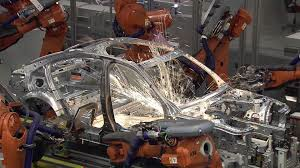 1/31/19
34
“Laser Cinema”
Lasers 
for
TV and Movies
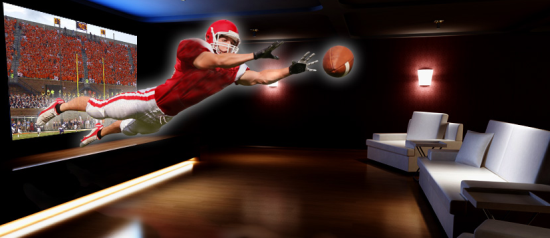 “Laser Light Shows”
“Laser TV”
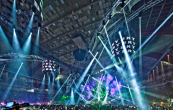 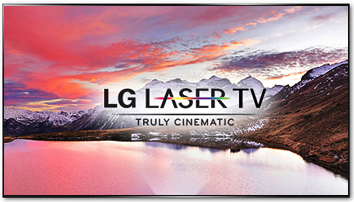 1/31/19
35
“Fiber Optics”
Lasers 
For
Video Games
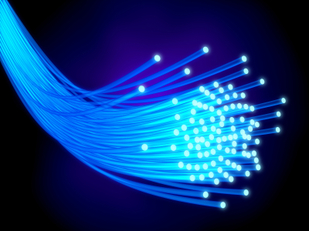 “X-Box”
“Laser Disc”
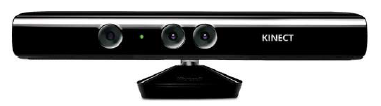 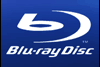 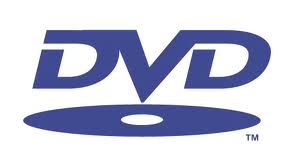 1/31/19
36
Lasers 
for
iPhone/iPad 
Movie Projectors
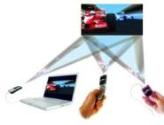 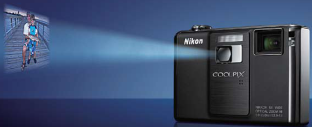 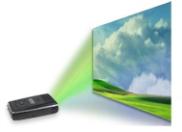 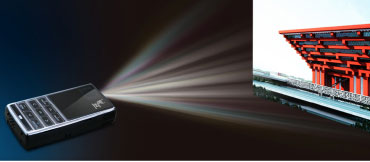 1/31/19
37
Laser safety is very important







It is against the law to shine laser pointers into eyes
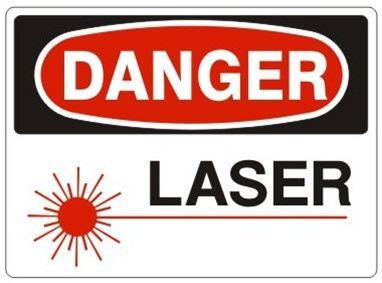 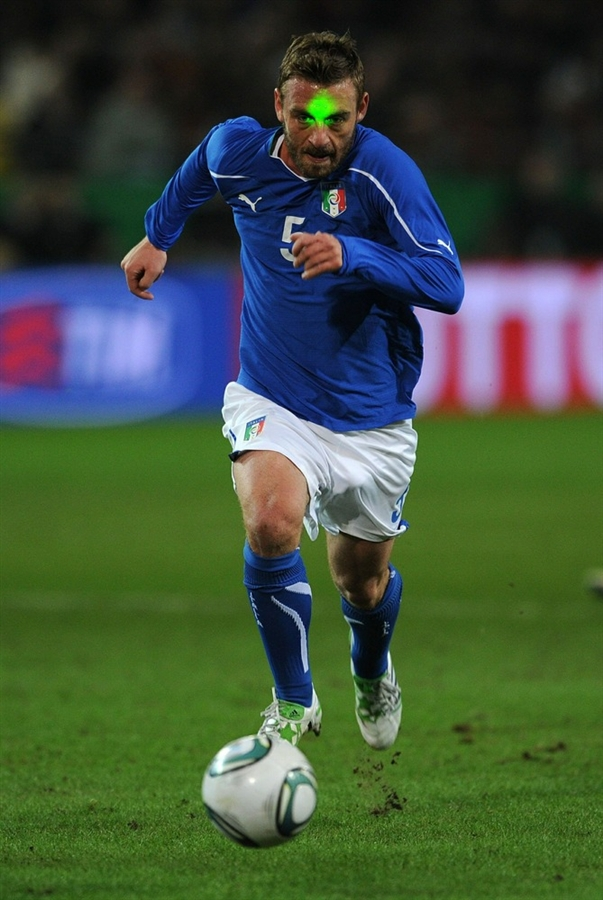 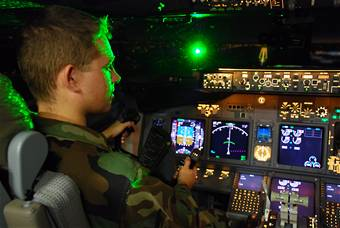 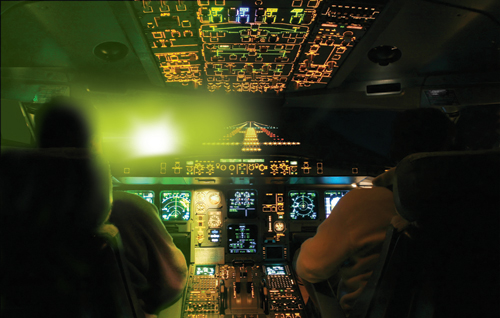 1/31/19
38
Laser safety is very important







Goggles are required with high power lasers
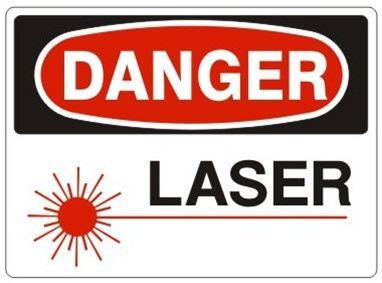 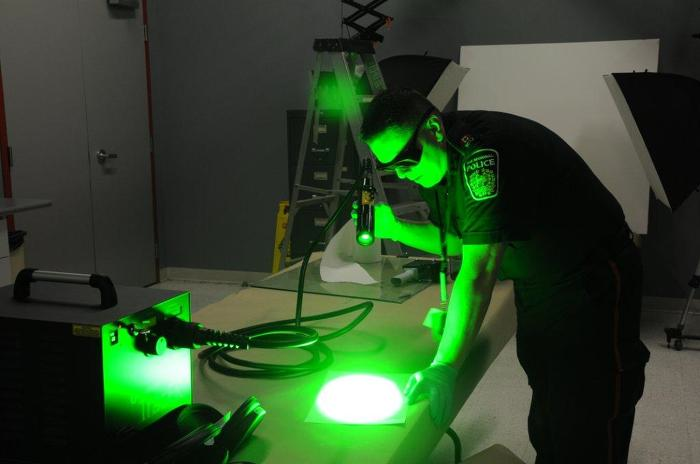 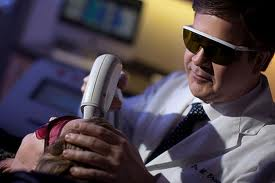 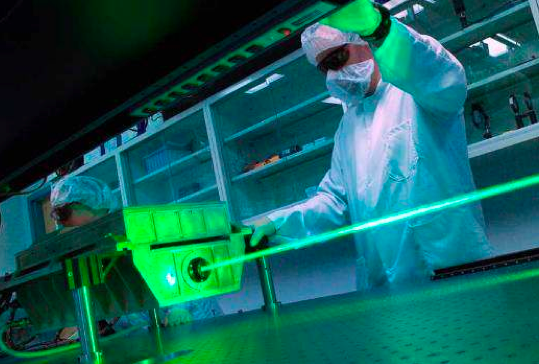 1/31/19
39
How do Lasers work?
1/31/19
40
How do Lasers work?
Hint: 

You need 2 Mirrors, and a Light Amplifier
1/31/19
41
How do Lasers work?
Mirror 2
Mirror 1
Light
Amplifier
Hint: 
You need 2 Mirrors, and a Light Amplifier
1/31/19
42
How do Lasers work?
Mirror 2
Mirror 1
Light
Amplifier
Hint: 
You need 2 Mirrors, and a Light Amplifier
1/31/19
43
How do Lasers work?
Mirror 2
Mirror 1
Light
Amplifier
Hint: 
You need 2 Mirrors, and a Light Amplifier
1/31/19
44
How do Lasers work?
Mirror 2
Mirror 1
Light
Amplifier
Hint: 
You need 2 Mirrors, and a Light Amplifier
1/31/19
45
How do Lasers work?
Mirror 2
Mirror 1
Light
Amplifier
Hint: 
You need 2 Mirrors, and a Light Amplifier
1/31/19
46
How do Lasers work?
Mirror 2
Mirror 1
Light
Amplifier
Hint: 
You need 2 Mirrors, and a Light Amplifier
1/31/19
47
How do Lasers work?
Mirror 2
Mirror 1
Light
Amplifier
Hint: 
You need 2 Mirrors, and a Light Amplifier
1/31/19
48
How do Lasers work?
Mirror 2
Mirror 1
Light
Amplifier
Hint: 
You need 2 Mirrors, and a Light Amplifier
1/31/19
49
What does LASER mean?
LASER is an acronym
Light 
Amplification by 
Stimulated 
Emission of 
Radiation
1/31/19
50
Now you are a laser expert !!
Single beam, Single color

Some are big, and some are small

Some are high power, and some are low power

Many awesome applications !!

Laser safety is very important

Made with 2 Mirrors, and a Light Amplifier
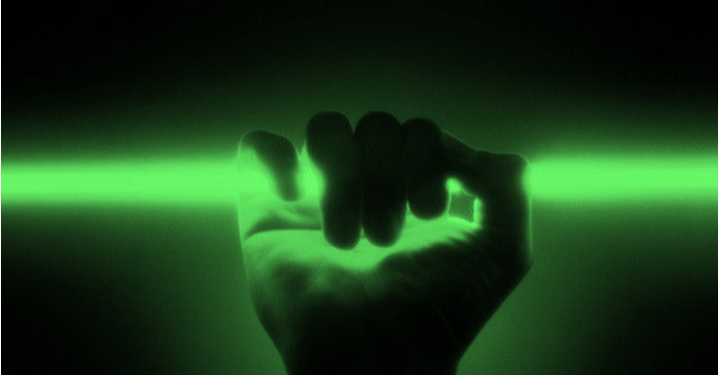 Light 
Amplification by 
Stimulated 
Emission of 
Radiation
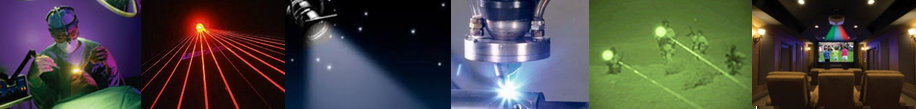 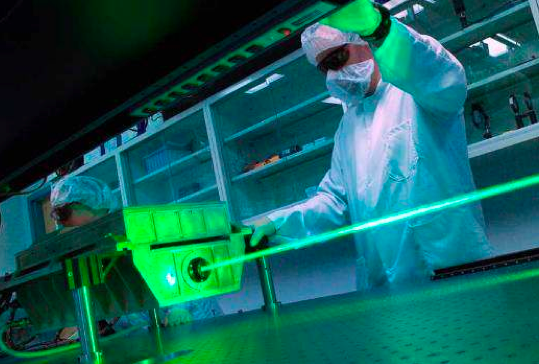 1/31/19
51